Holandia KRÓLESTWO NIDERLANDÓW
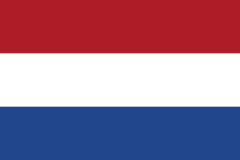 PODSTAWOWE INFORMACJE
Powierzchnia całkowita: 41526 km2
Stolica: konstytucyjna – Amsterdam, administracyjna - Haga
Języki: niderlandzki, fryzyjski
Waluta: euro
Liczba ludności:17475908
Ustrój: demokratyczny
Głowa państwa: król Wilhelm-Aleksander 
Premier: Mark Rutte
CIEKAWOSTKI
W Holandii jest więcej rowerów niż ludzi
Średnio każdy obywatel przejeżdża rocznie ponad 900 km na rowerze. Być może dzięki temu jest to jeden z krajów o najmniejszych problemach zdrowotnych na świecie.
1/3 kraju znajduje się poniżej poziomu morza
Holandia nie bez powodu nazywana jest Holandią. Jest to dosłowne tłumaczenie holenderskiego Nederland, czyli nizina. Najwyższa „góra” ma 323 m n.p.m.
NAJWIĘKSZY PUB W EUROPIE ZNAJDUJE SIĘ W HOLANDII
Największy pub na kontynencie znajduje się w Groningen i nazywa się The Drie Gezusters. Może pomieścić 3750 osób!
HOLANDIA JEST NAJLUDNIEJSZYM KRAJEM W EUROPIE
Z 487 mieszkańcami na km2, Holandia ma największą gęstość zaludnienia spośród wszystkich krajów europejskich.
HOLENDRZY SĄ NAJWYŻSI NA ŚWIECIE
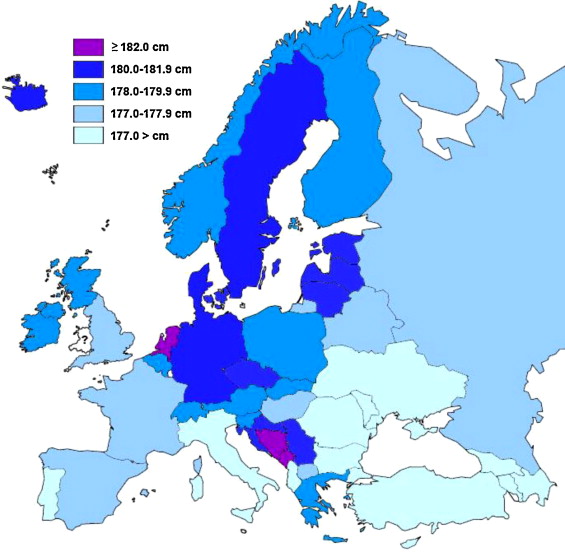 Najwyżsi mężczyźni na świecie mieszkają właśnie tam. Mężczyźni mają średnio 183 cm wzrostu, a kobiety 171 cm.
HOLENDRZY KOCHAJĄ KAWĘ I SUROWĄ RYBĘ
Holendrzy wypijają średnio na osobę nie mniej niż 140 litrów rocznie, czyli około 3,2 filiżanki dziennie.
Jednym z najbardziej typowych holenderskich przysmaków jest haring. Jest to mały śledź podawany w całości i na surowo. Zwykle w towarzystwie cebuli i ogórków.
TULIPAN – KWIAT NARODOWY HOLANDII
Kraj produkuje ponad 4 miliony cebulek rocznie, a hodowle tulipanów zajmują ponad 10000 hektarów.
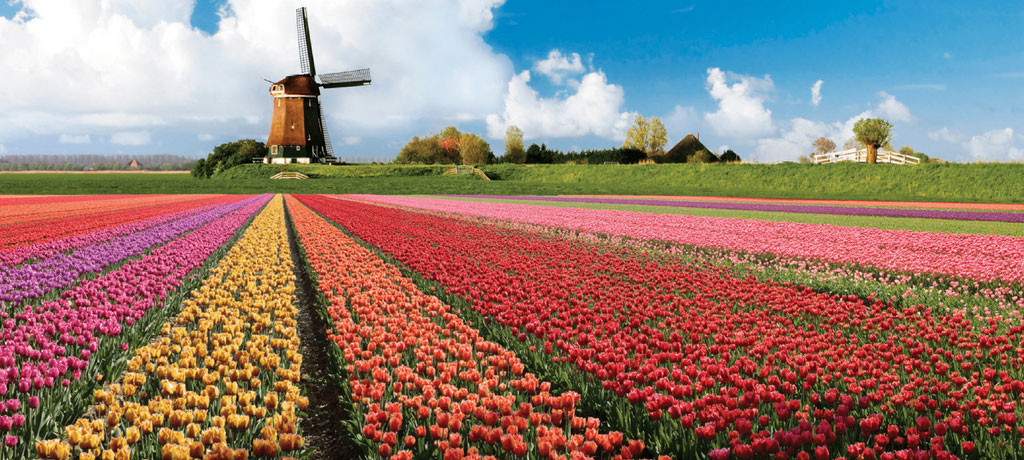 PREZENTACJĘ O HOLANDII PRZYGOTOWAŁA IZABELA KOMUDA W RAMACH PROJEKTU „KLUCZE DO PRZYSZŁOŚCI UCZNIÓW SADZEWICZOWEJ” GEO LAB LABORATORIUM GEOGRAFICZNE